TRƯỜNG TIỂU HỌC LÊ QUÝ ĐÔN
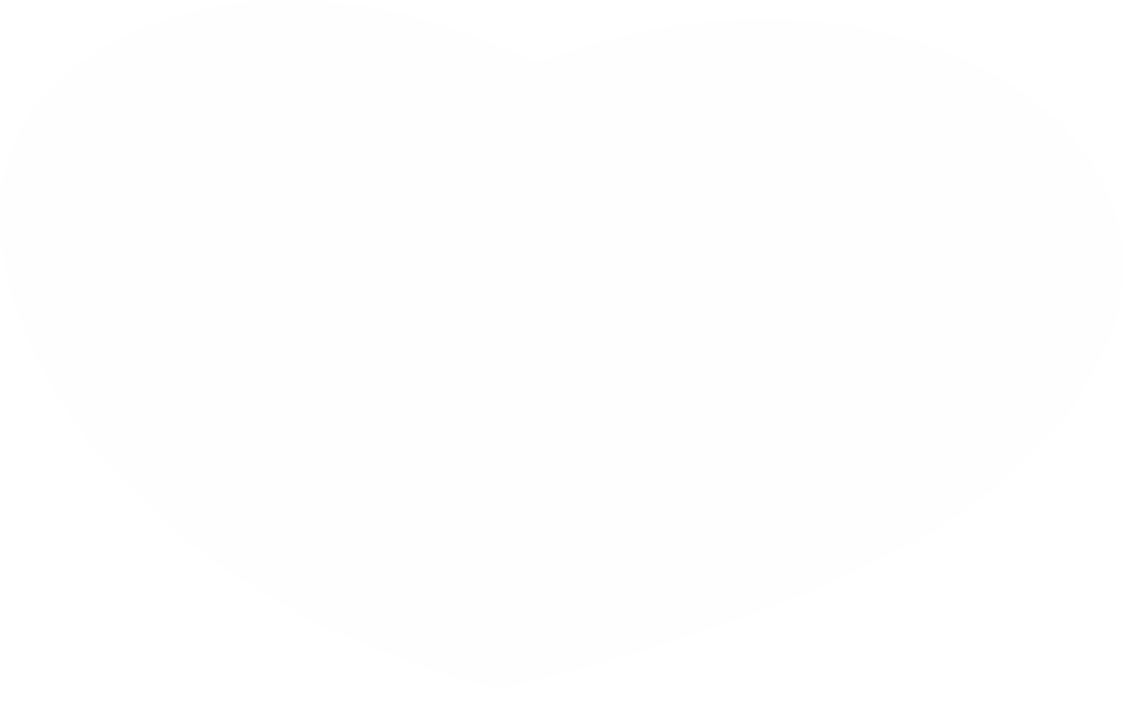 LỚP 3
Chào mừng các bạn đến với tiết học
Luyện từ và câu
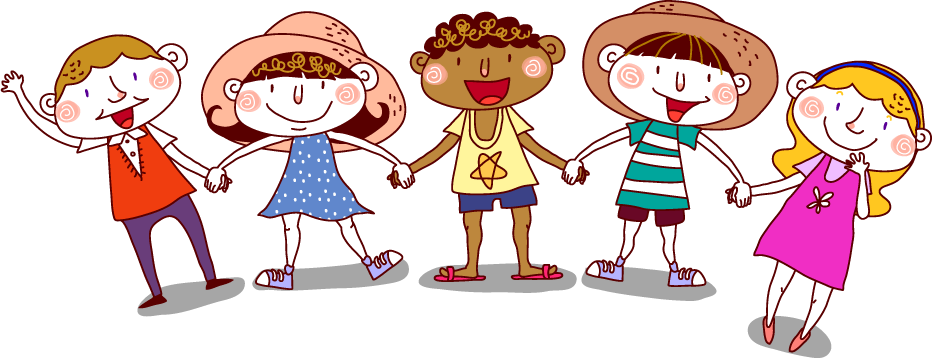 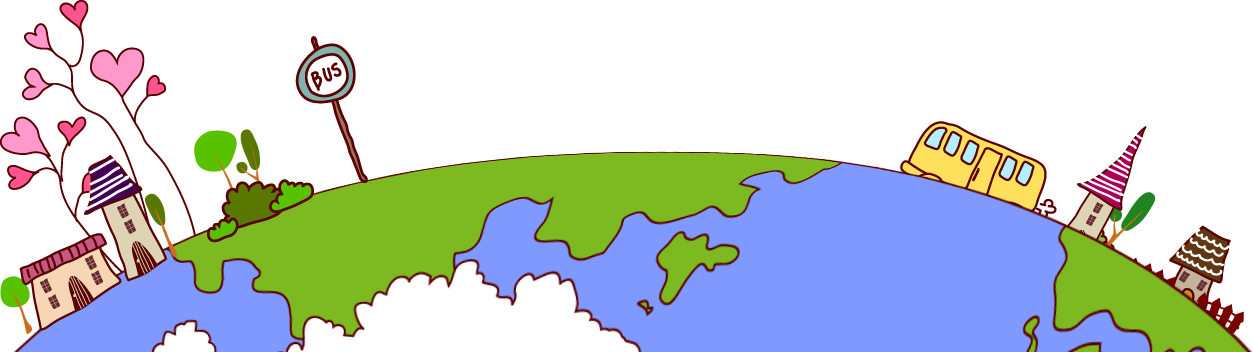 KHỞI ĐỘNG
Câu 1: Gạch 1 gạch dưới bộ phận trả lời câu hỏi Ai(cái gì, con gì)? và 2 gạch dưới bộ phận trả lời câu hỏi Là gì?
a) Cún và Miu là bạn trong nhà của trẻ em.
b) Đại bàng là dũng sĩ của rừng xanh.
Thứ năm ngày 30 tháng 9 năm 2021
Luyện từ và câu
MRVT: Gia đình. Ôn tập câu Ai là gì? / trang 33
Bài tập 1 : Tìm các từ ngữ chỉ gộp những người trong gia đình.
M : ông bà , chú cháu,…
- Em hiểu thế nào là ông bà?
Ông bà là từ chỉ cả ông và bà.


- Em hiểu thế nào là chú cháu?
Chú cháu là từ chỉ cả chú và cháu.
Ông bà
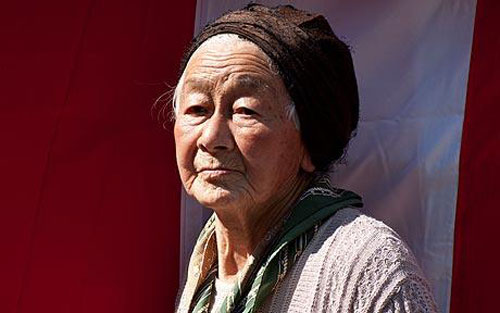 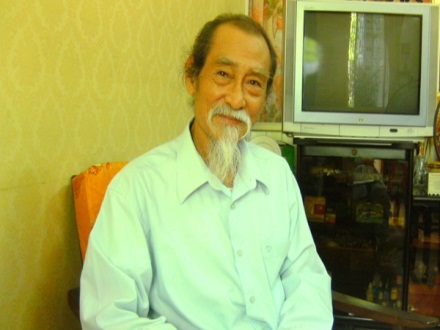 Chú cháu
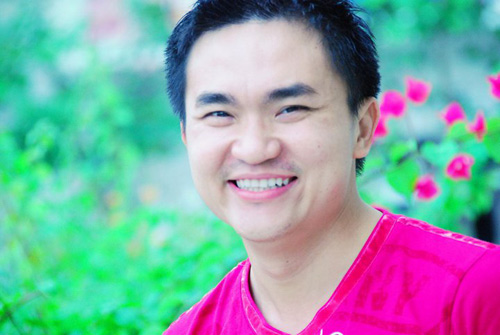 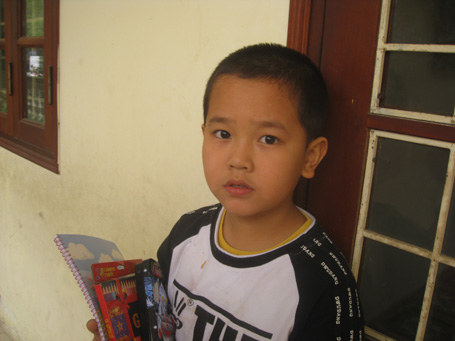 Các từ chỉ gộp những người trong gia đình đều là những từ ngữ chỉ 2 người trong gia đình trở lên
ông bà, ông cha, cha ông, cha chú, chú bác, cha anh, chú dì, dì dượng, cô chú, cậu mợ, bác cháu, chú cháu, dì cháu, cha mẹ, anh em, chị em...
Bài tập 2 : Xếp các thành ngữ, tục ngữ sau vào nhóm thích   hợp:
a) Con hiền cháu thảo.
b) Con cái khôn ngoan, vẻ vang cha mẹ.
c) Con có cha như nhà có nóc.
d) Con có mẹ như măng ấp bẹ. 
e) Chị ngã em nâng.
     Anh em như thể tay chân
      Rách lành đùm bọc dở hay đỡ đần.
Con hiền cháu thảo.
Con cháu ngoan ngoãn, có hiếu với với ông bà, cha mẹ
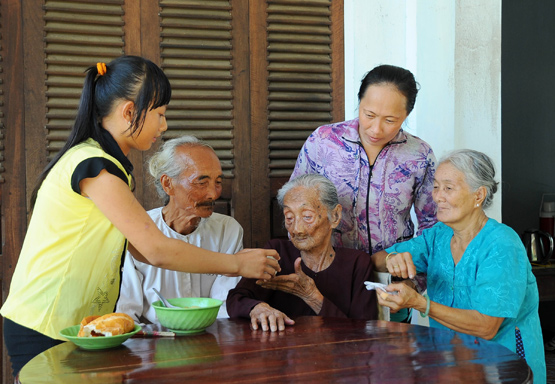 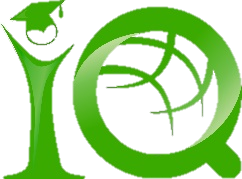 Con cái khôn ngoan, vẻ vang cha mẹ.
Con cái khôn ngoan, thông minh, lanh lợi thì cha mẹ tự hào
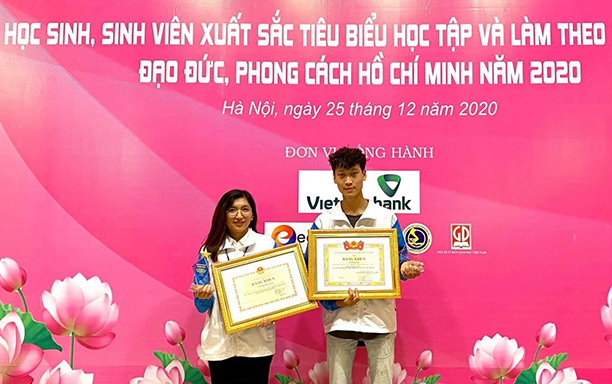 Con có cha như nhà có nóc.
Con có cha sẽ được bảo vệ và che chở như nhà có nóc
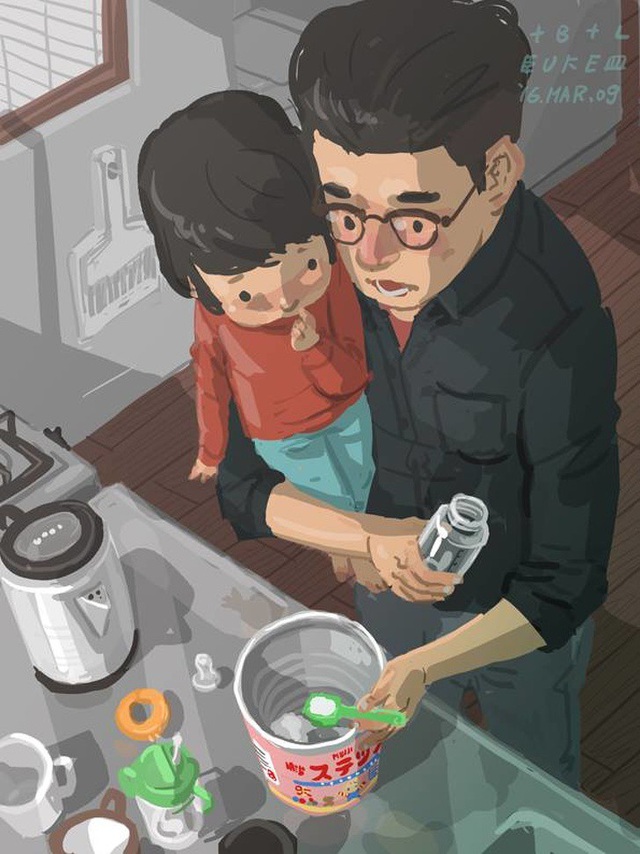 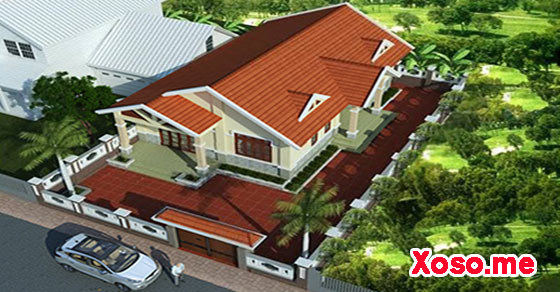 [Speaker Notes: Công nhân: người làm công
Chú em là công nhân ngành xây dựng
Nhân loại: 
Ê-đi-xơn đã cống hiến nhiều phát minh có giá trị cho nhân loại.
Nhân ái
Bác Hồ có lòng nhân ái bao la
Nhân từ
Bà em là một người rất nhân từ]
Con có mẹ như măng ấp bẹ.
Mẹ là người che chở, nuôi lớn con nên người
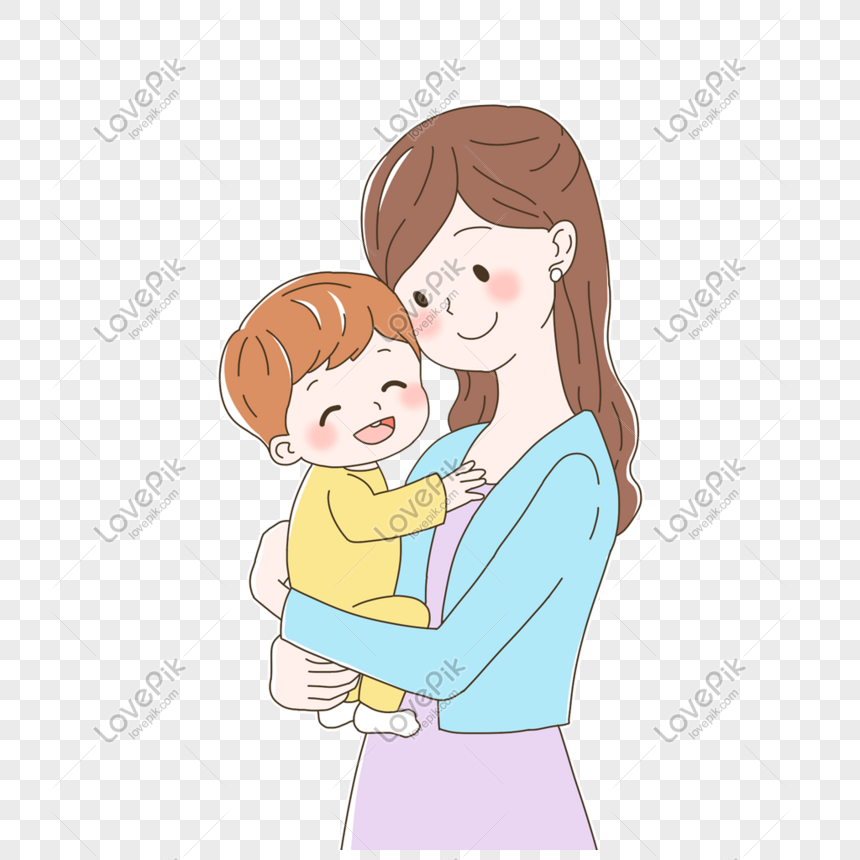 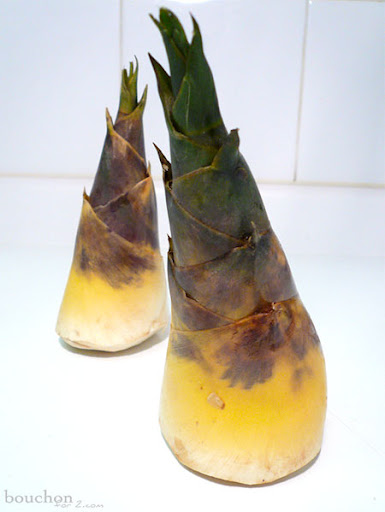 Chị ngã em nâng.
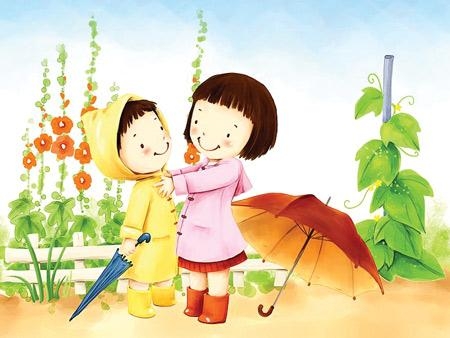 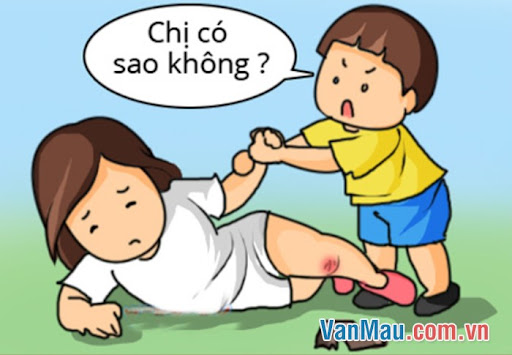 Chị em trong gia đình phải biết giúp đỡ, yêu thương lẫn nhau.
Anh em như thể chân tay 
Rách lành đùm bọc, dở hay đỡ đần.
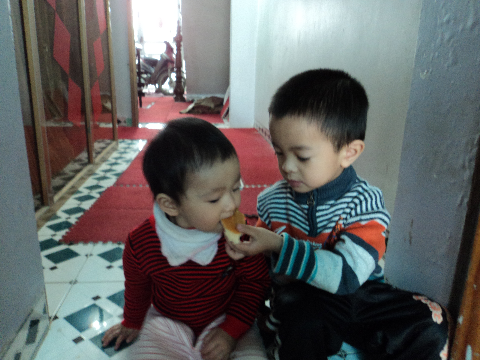 Anh em phải biết yêu đương, đùm bọc, giúp đỡ lẫn nhau
2. Xếp các thành ngữ, tục ngữ sau vào nhóm thích hợp.
e. Chị ngã em nâng.
c. Con có cha như nhà có nóc.
a. Con hiền cháu thảo.
g. Anh em như thể tay chân. Rách lành đùm bọc, dở hay đỡ đần.
b. Con cái khôn ngoan vẻ vang cha mẹ.
d. Con có mẹ như măng ấp bẹ.
[Speaker Notes: Đồng cảm:
Đọc bài thơ Mẹ ốm em thấy rất đồng cảm với bạn nhỏ. 
Nanh ác
Con sói trong truyện Cô bé quàng khăn đỏ là một con vật nanh ác.
Cứu trợ
Đồng bào cả nước quyên góp để cứu trợ những người dân bị lũ lụt.
Hành hạ
Mẹ con Cám hành hạ Tấm, bắt cô làm hết mọi việc.]
Bài tập 3: Dựa theo nội dung các bài tập đọc đã học ở tuần 3, tuần 4, hãy đặt câu theo mẫu Ai là gì ? để nói về:
a) Bạn Tuấn trong truyện Chiếc áo len
b) Bạn nhỏ trong bài thơ Quạt cho bà ngủ
c) Bà mẹ trong truyện Người mẹ
d) Chú chim sẻ trong truyện Chú sẻ và bông hoa bằng lăng
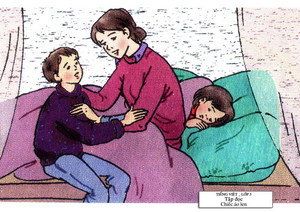 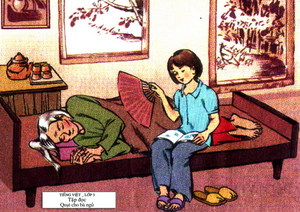 Tuấn là anh trai của Lan.
Tuấn là người anh rất yêu thương em.
Bạn nhỏ là cô bé rất hiếu thảo với bà.
Bạn nhỏ là người rất yêu bà.
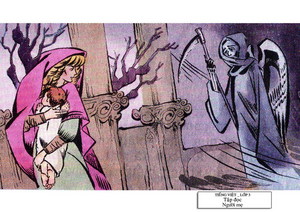 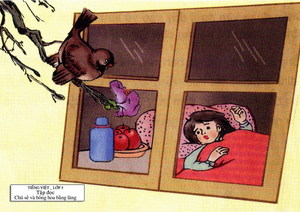 Bà mẹ là người rất yêu thương con.
Bà mẹ là người rất dũng cảm.
Sẻ non là người bạn tốt.
Sẻ non là người bạn đáng quý.
Trò chơi : Ai nhanh, ai đúng ?
Từ chỉ gộp những người trong gia đình là : ( Đúng ghi Đ , Sai ghi S ).
Ông hàng
xóm
Bát đĩa

Cha con

Nhà cửa

Cô bác
Chú bác

Anh hai

Cô chú

Em út

Chú thím
Ông bà   
 
Sách vở

Anh cả

Anh em

Bàn ghế
Anh em

Bố mẹ

Cậu mợ

Bố con

Anh trai
Trò chơi : Ai nhanh, ai đúng ?
Từ chỉ gộp những người trong gia đình là : ( Đúng ghi Đ , Sai ghi S ).
Ông hàng
xóm
Bát đĩa

Cha con

Nhà cửa

Cô bác
Chú bác

Anh hai

Cô chú

Em út

Chú thím
Ông bà   
 
Sách vở

Anh cả

Anh em

Bàn ghế
Anh em

Bố mẹ

Cậu mợ

Bố con

Anh trai
Đ
Đ
S
Đ
S
S
Đ
S
Đ
Đ
S
Đ
Đ
S
Đ
S
Đ
Đ
S
S
Về nhà, chúng mình tìm thêm các câu ca dao, tục ngữ về gia đình nhé!
Dặn dò
Ngoài ra, chúng mình còn phải chuẩn bị bài “So sánh ” nữa đấy!
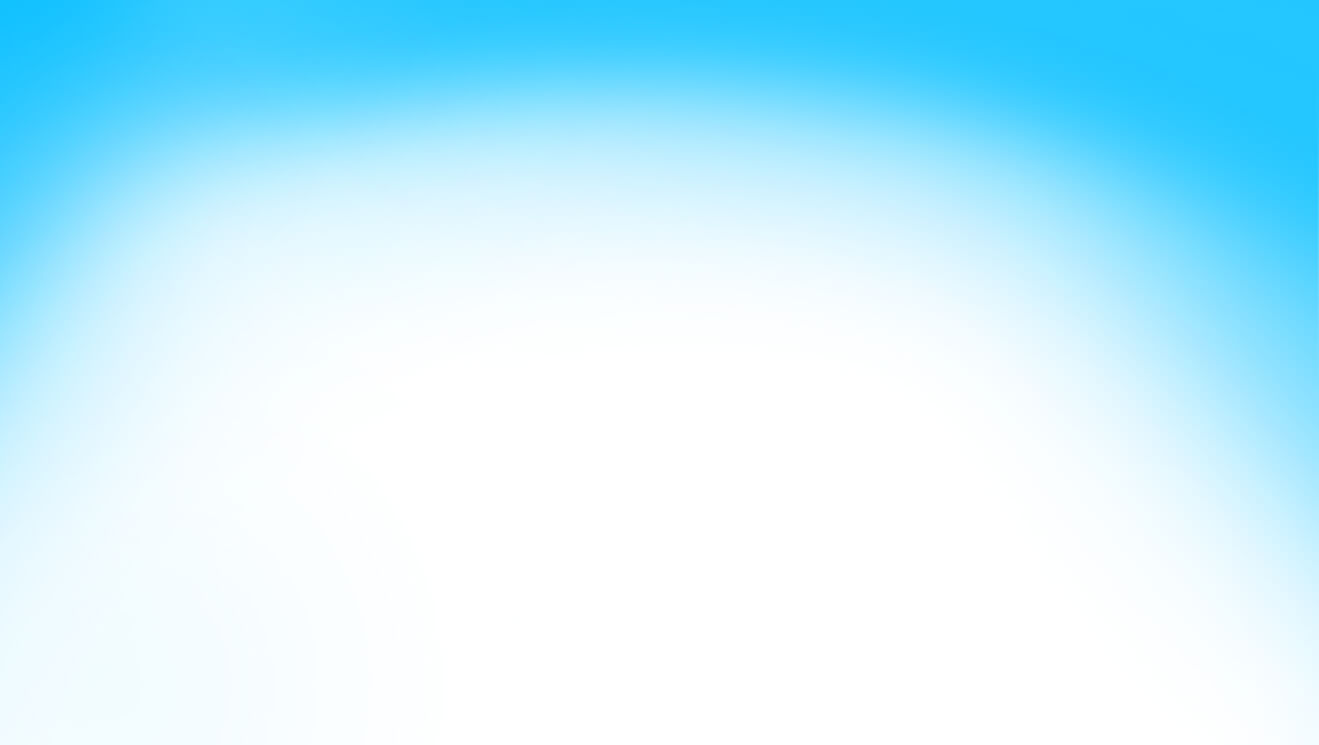 Chúc các em học tốt
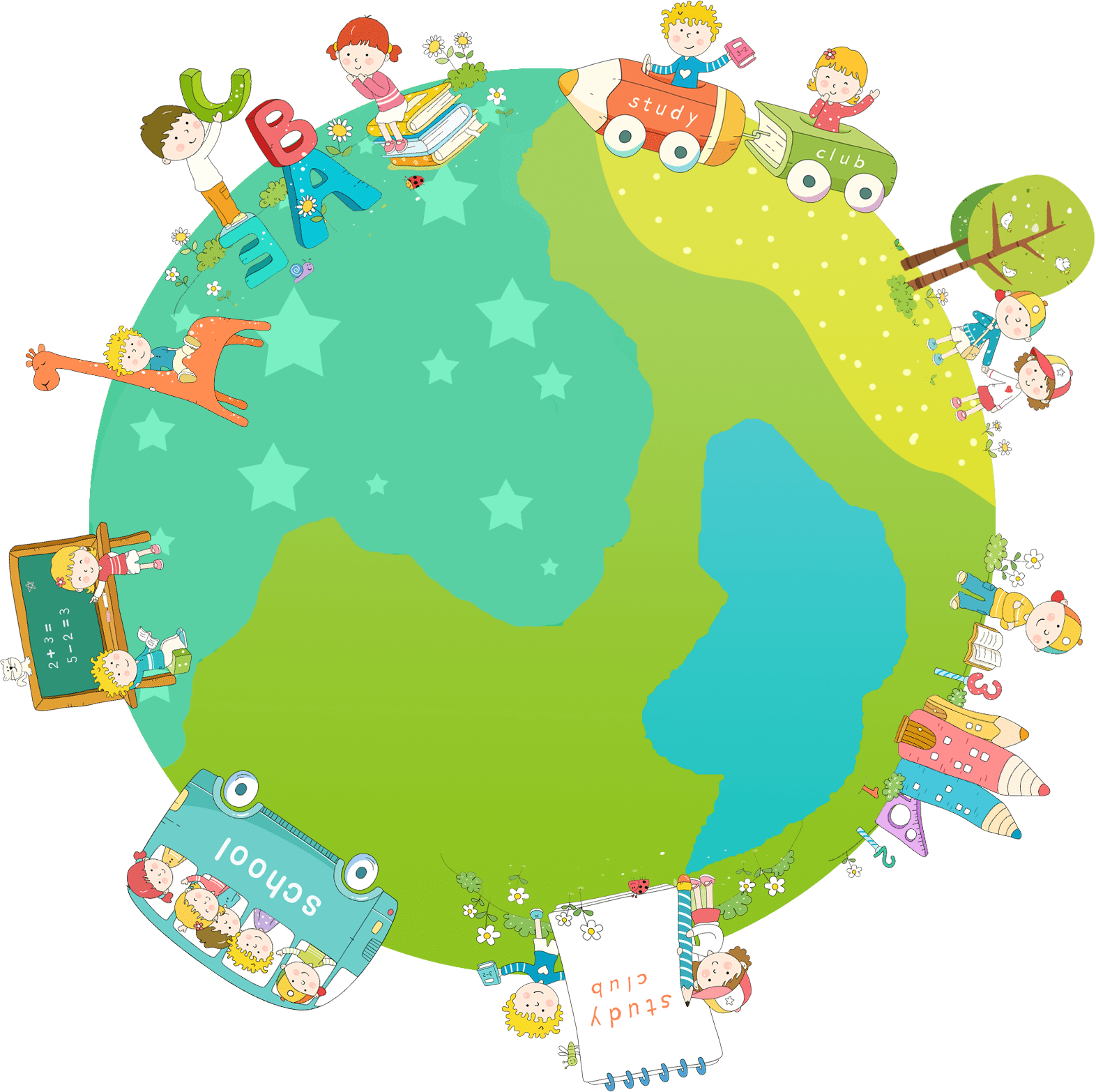 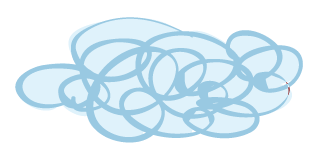 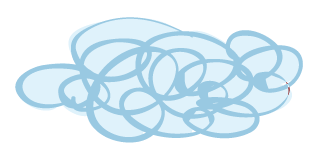 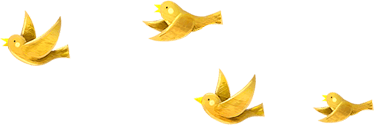 CHÀO CÁC EM!